THL:n rooli KKTPP taksonomian testauksessa
AURA tutuksi: Palveluluokittaisen tiedon testaus ja ajankohtaiset asiat
Petra Kokko
14.12.2021
Terveyden ja hyvinvoinnin laitos
Mihin THL hyödyntää talousdataa?
Terveys- ja sosiaalitalouden tutkimus hyödyntää tuottavuutta, kustannusvaikuttavuutta ja tehokkuutta koskevassa tutkimuksessa
Sote-arviointi arvioi sairaanhoitopiireittäin toimintaa ja taloutta
Tilastointi tuottaa laajasti tietoa päätöksenteon, kehittämisen ja tutkimuksen tueksi
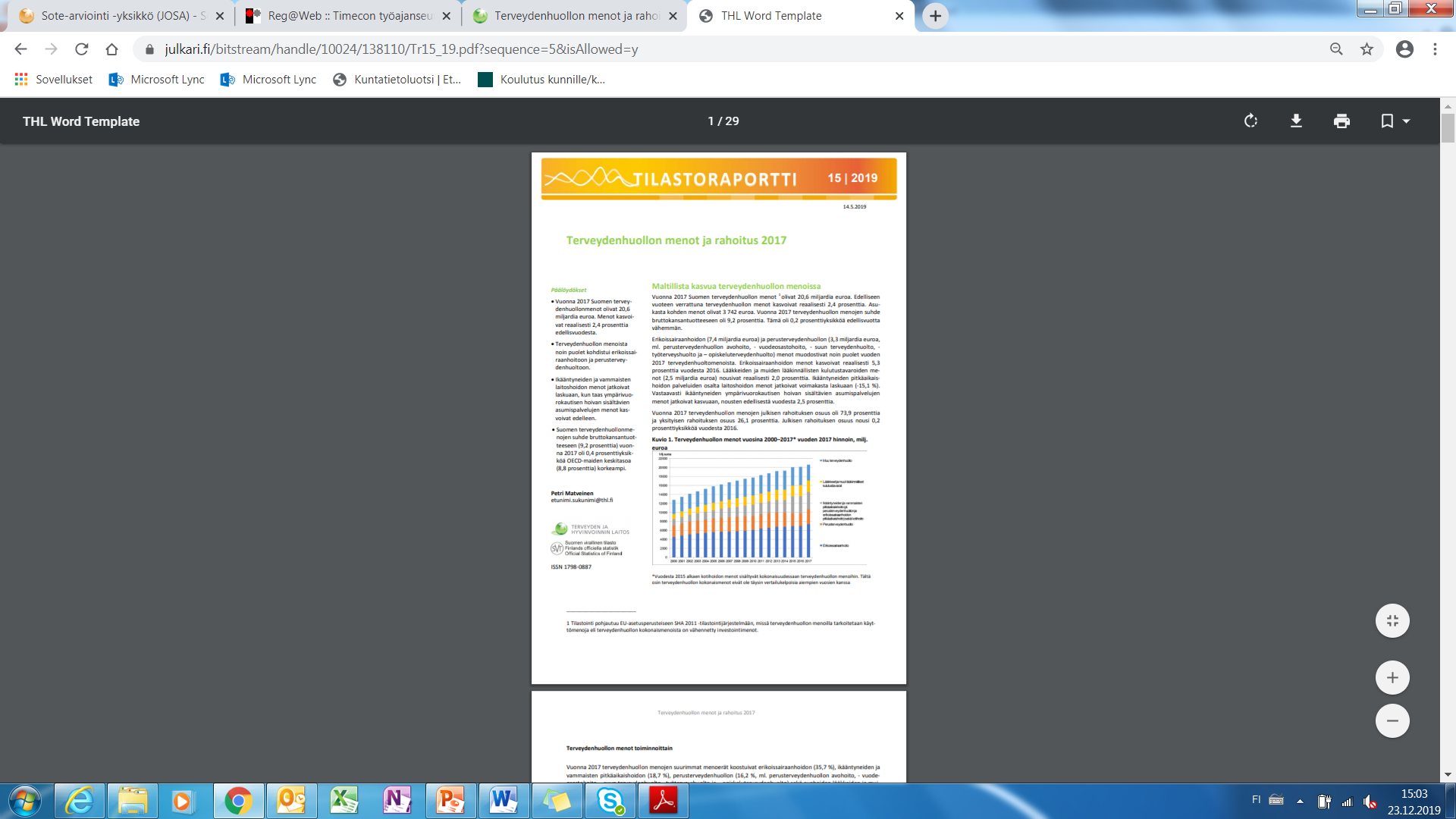 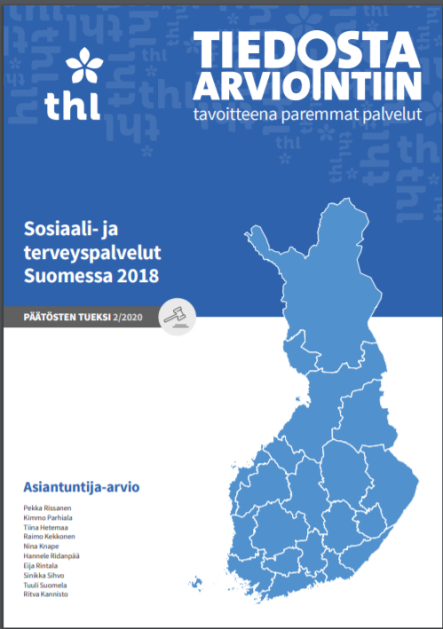 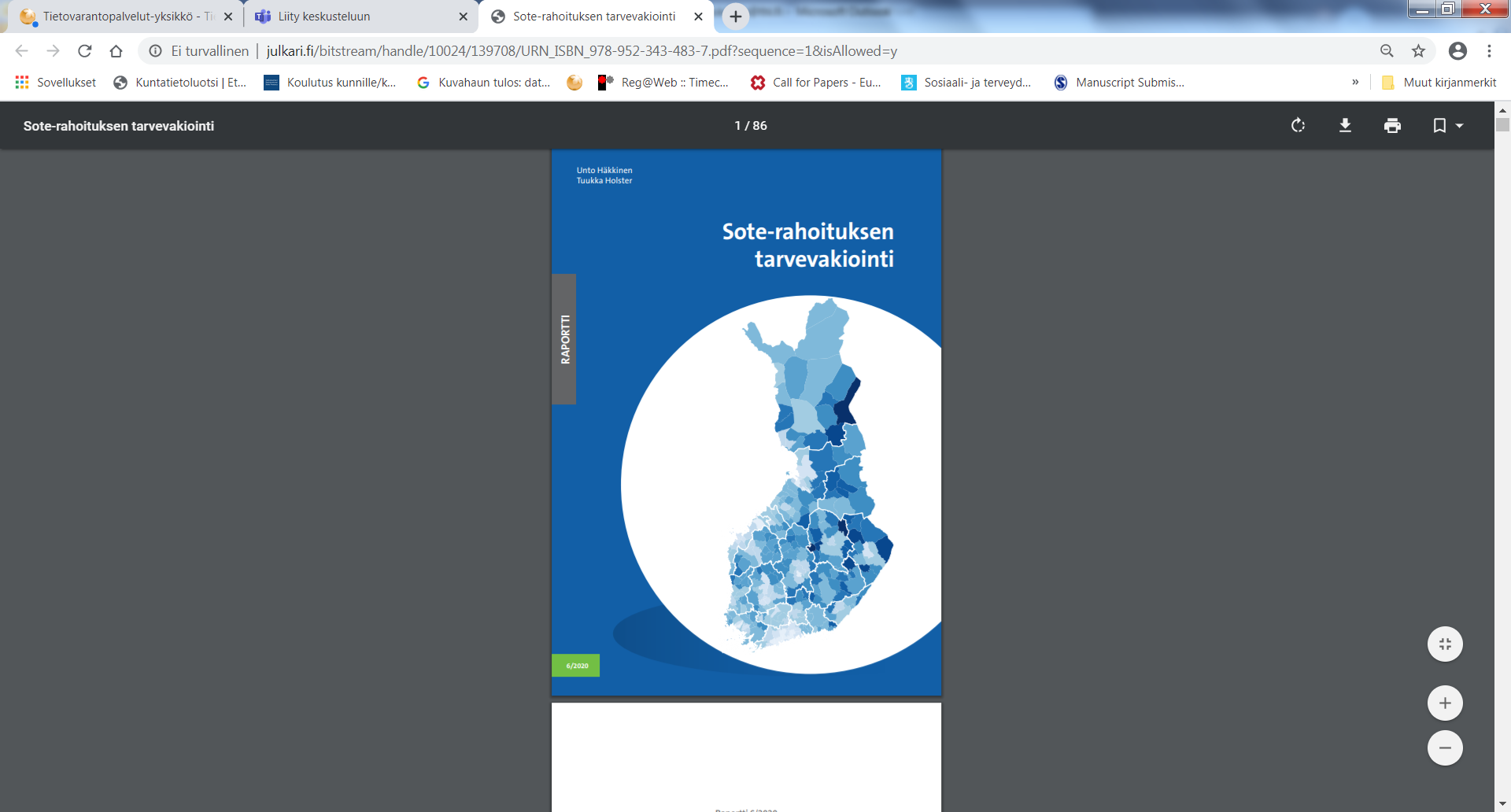 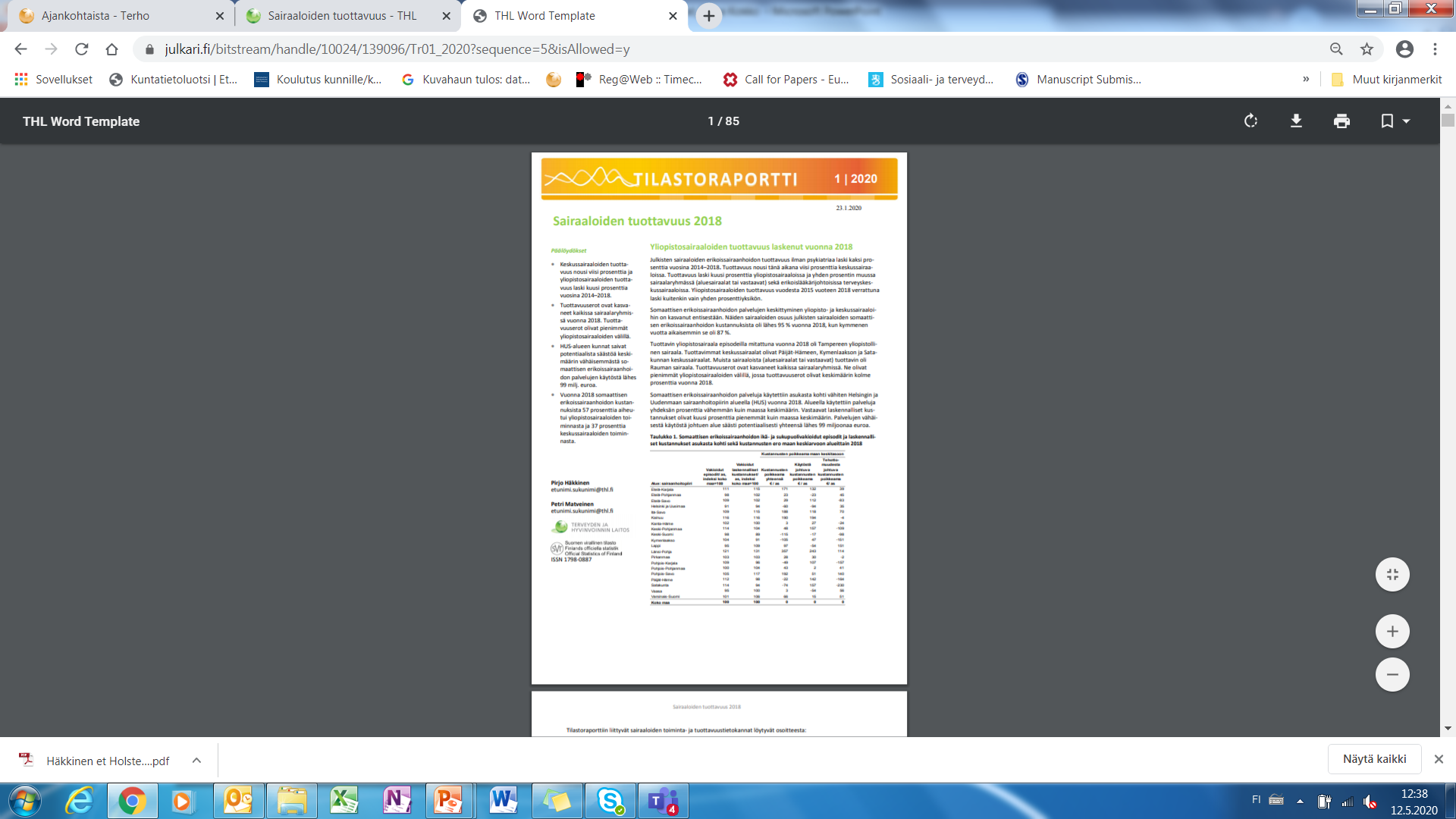 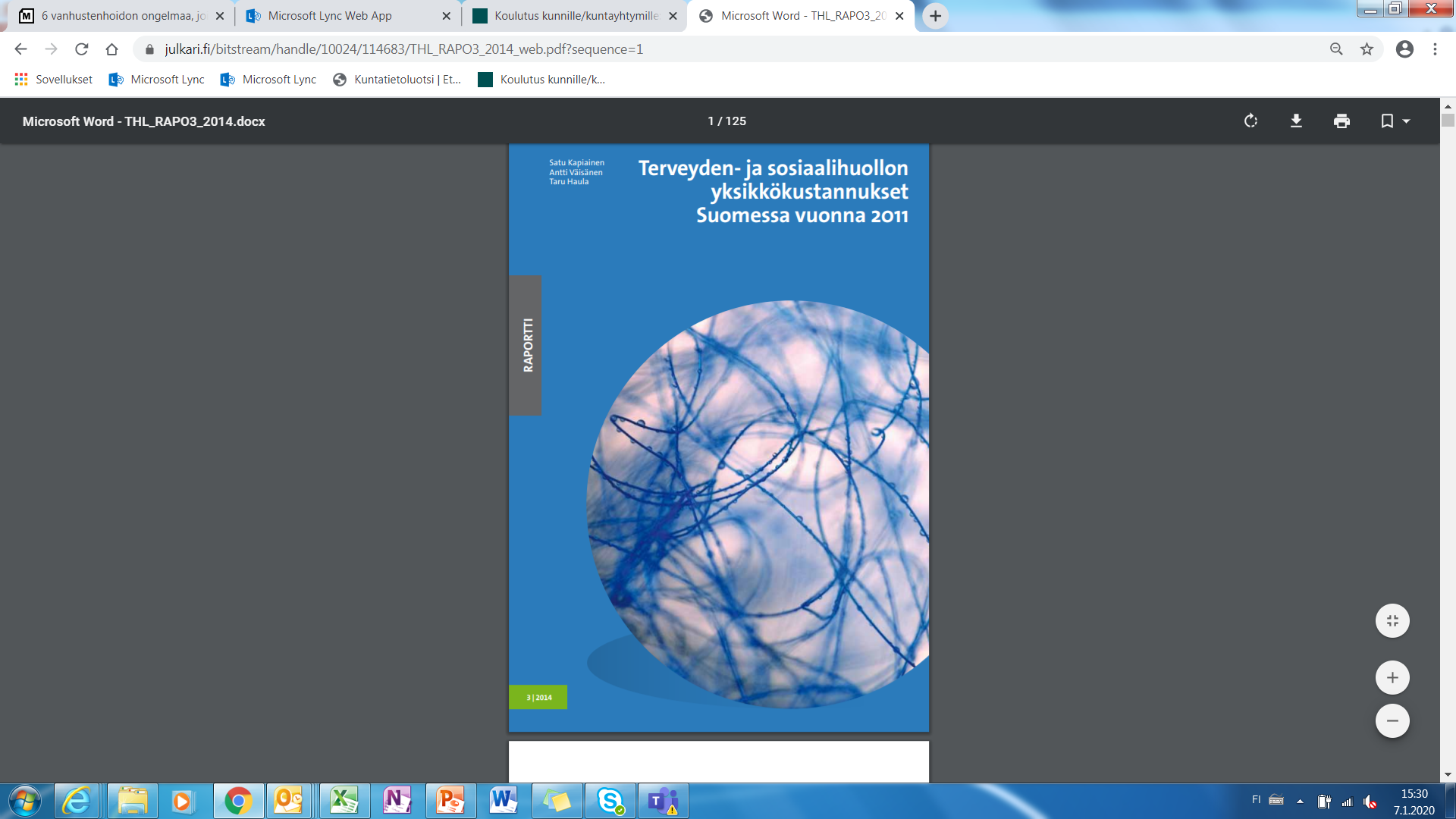 Petra Kokko
15.12.2021
2
[Speaker Notes: Petra]
Hyvinvointialueiden järjestämistehtävän arviointi
Sote-järjestämislaki (612/2021, 30§)
THL laatii vuosittain sosiaali- ja terveydenhuollon järjestämistä koskevan asiantuntija-arvion valtakunnallisesti, sosiaali- ja terveydenhuollon yhteistyöalueittain ja hyvinvointialueittain.
tarkastellaan väestön hyvinvoinnin ja terveyden tilaa väestöryhmittäin, sosiaali- ja terveydenhuollon tarpeen, saatavuuden, laadun, vaikuttavuuden ja yhdenvertaisuuden toteutunutta ja arvioitua tulevaa kehitystä, asiakkaiden palvelujen yhteensovittamisen toteutumista, sosiaali- ja terveydenhuollon investointien tarvetta ja vaikutuksia sekä sosiaali- ja terveydenhuollon kustannuksia, niiden kehitystä ja tuottavuutta.
Petra Kokko
15.12.2021
3
Hyvinvointialueiden rahoitus
Laki hyvinvointialueiden rahoituksesta (617/2021)
7§ Palvelutarpeen muutoksen huomioon ottaminen: perustuu Terveyden ja hyvinvoinnin laitoksen tutkimukseen 
14 § Terveyden-, vanhusten- ja sosiaalihuollon palvelutarvekerroin (80 %-osuus)
15 § Hyvinvoinnin ja terveyden edistämisen kerroin (1 %-osuus)

Sote-palvelujen rahoituksen ja tarvetekijöiden tutkimus
Tarveperusteisen rahoituksen merkitys on ratkaiseva yhtäläisten palvelujen turvaamiselle koko maassa
Kattavan yksilötason sairastavuus- ja palvelunkäyttötiedon hyödyntäminen on välttämätön edellytys luotettavalle tarvevakioinnille
THL raportti 6/2020, Sote-rahoituksen tarvevakiointi, http://urn.fi/URN:ISBN:978-952-343-483-7
Petra Kokko
15.12.2021
4
THL:n tarkastusvastuu
Nivelvaiheeksi kutsutaan ajanjaksoa, jolloin tiedonkeruuvastuu siirtyy Tilastokeskukselta Valtiokonttorille ja myös kerättävien tietojen sisältö, laajuus ja aikataulut muuttuvat. Nivelvaihe on muutosvaihe, minkä aikana varmistetaan, että kuntien ja kuntayhtymien toimittamat raportit vastaavat kaikkien viranomaisten tietotarpeita.
Muut viranomaiset vastaavat raportointikokonaisuuksien manuaalisista ko. viranomaisen substanssiin liittyvistä tarkastuksista sekä siitä, että raportit vastaavat heidän tarpeitaan. 
THL tarkastaa seuraavat raportointikokonaisuudet substanssin osalta: KKTPP, KKYTT
Petra Kokko
15.12.2021
5
THL:n tarkastusvastuu
Varsinainen tuotantovaihe alkaa, kun on varmistuttu, että raportointikokonaisuuksien tiedot vastaavat kaikkien viranomaisten tietotarpeita. 
Muut viranomaiset tekevät manuaalisia tarkistuksia kunnan/kuntayhtymän lähettämään aineistoon, mikäli näkevät sen tarpeelliseksi.
jos kunnan/kuntayhtymän lisäämä kommentti ei kerro tarpeeksi aineiston käyttäjille, havainnon tehnyt viranomainen pyytää palvelukanavan kautta (JIRA) kuntaa/kuntayhtymää täydentämään kommenttia ja hyväksymään sen jälkeen aineisto uudestaan
jos lähetetystä aineistosta löydetään virhe(itä), havainnon tehnyt viran-omainen pyytää palvelukanavan kautta kuntaa/kuntayhtymää korjaamaan virhe(et) ja lähettämään aineisto uudelleen 
korjausta pyytänyt viranomainen seuraa, että pyydetty korjaus on tehty (VK tietopalvelusta, muut tutkihallintoa.fi -sivustolta) ennen tietopalvelun sulkemista
Petra Kokko
15.12.2021
6
TAHTO (Talous, henkilöstö ja toiminta) -tiedonhallintaratkaisu
Petra Kokko
15.12.2021
7
TAHTO-tietokannan hyötykäyttö 2022
TAHTO-tietokanta
Organisaatiotasoinen (kunta, ky) palveluluokkakohtainen taloustieto*
tilinpäätöstietoja täydentävät muut taloustiedot**
Henkilötasoinen palvelutapahtumatieto***, johon on yhdistetty laskennalliset kustannukset, pilotteja
Tietoikkuna: KUVA-mittarit
Sotkanet: Kuntien talousindikaattorit
Arviointi-raportit
Sote kuntataloustilasto
Tilasto-raportit
Tarvevakioidut menot
Sote-rahoitus korvauskriteeriaineisto
Yksikkökustannusraportti (pilottien perusteella)
Some-malli
* KKTPP: käyttötalous ja investoinnit
** KKYTT: erillistietoja
*** THL:n rekisteritiedot
Kiitos!
Kysymykset AURA-tiedonkeruuta koskien kuntadata@valtiokonttori.fi
Petra Kokko
15.12.2021
9